Виртуальная экскурсия по Досатуйской средней общеобразовательной школе
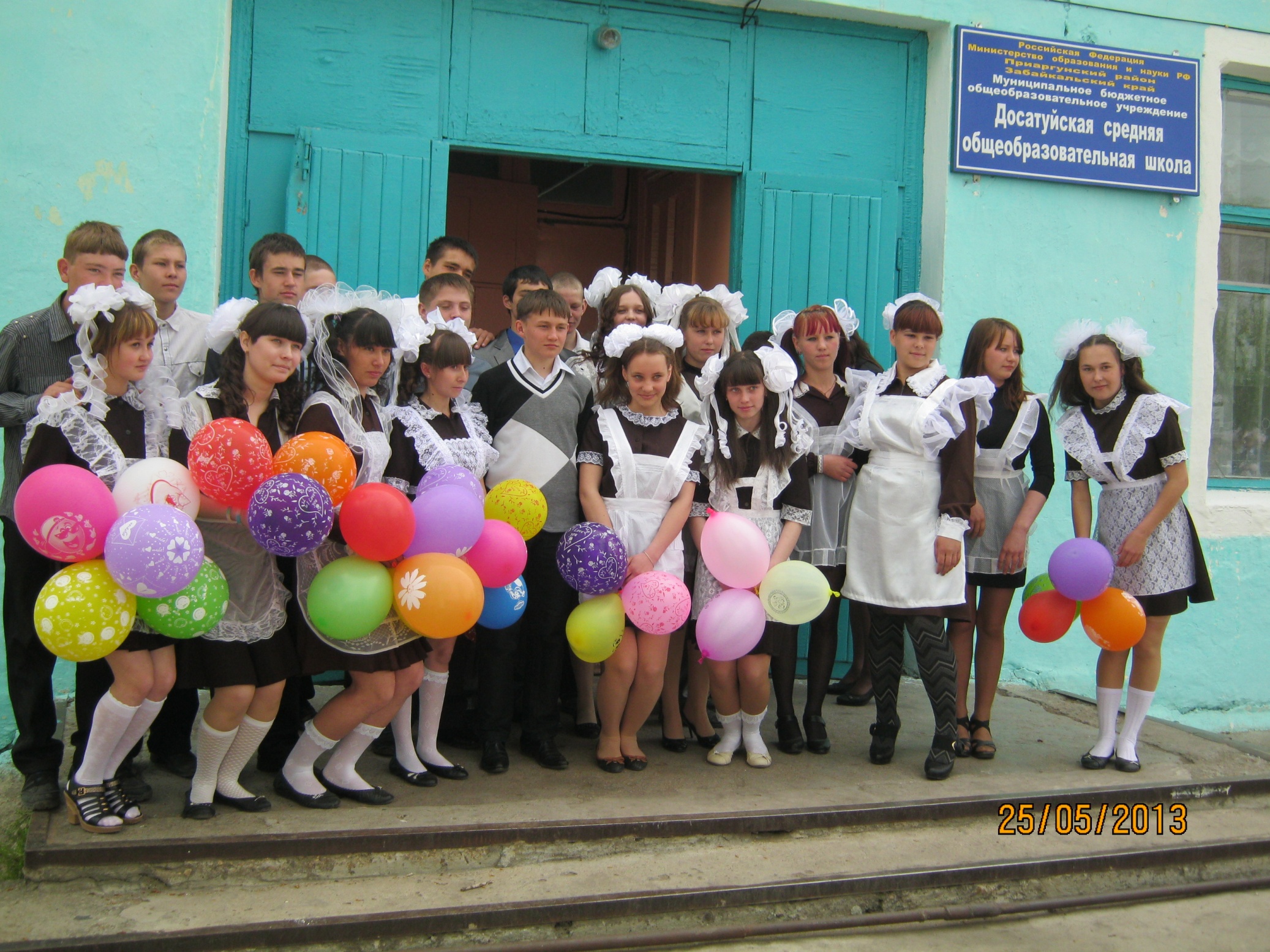 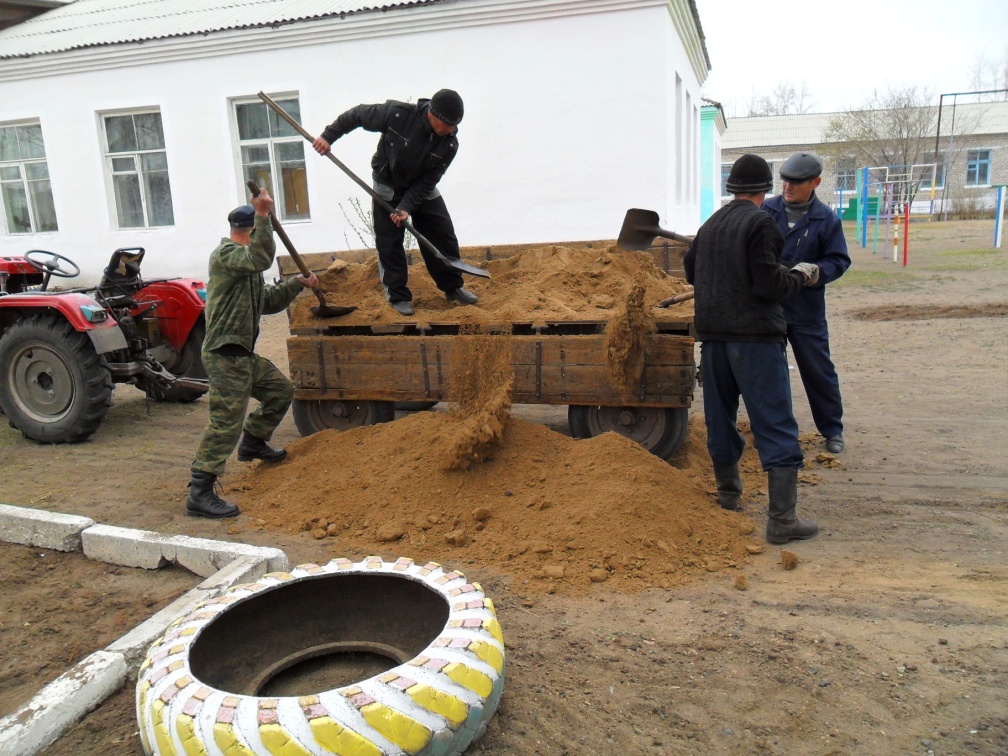 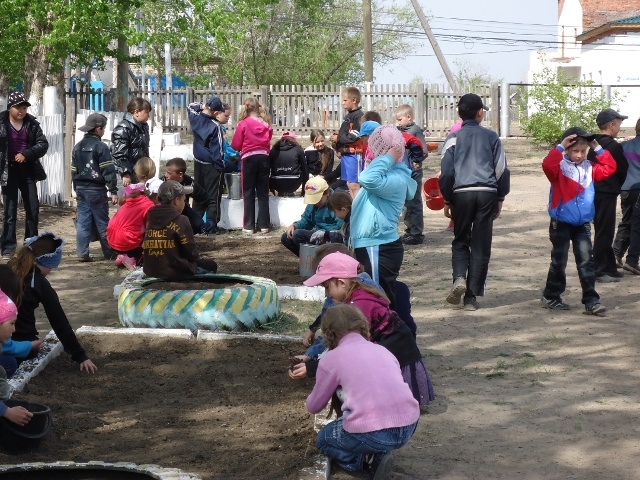 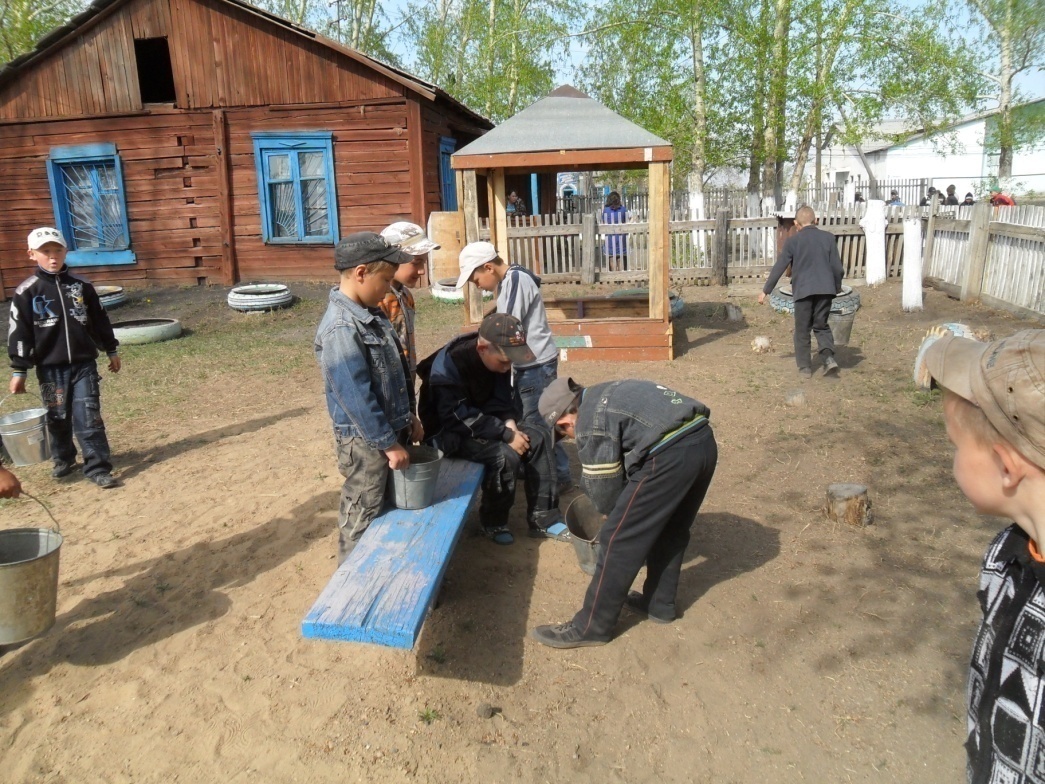 Проект 
«Благоустроим нашу школу»
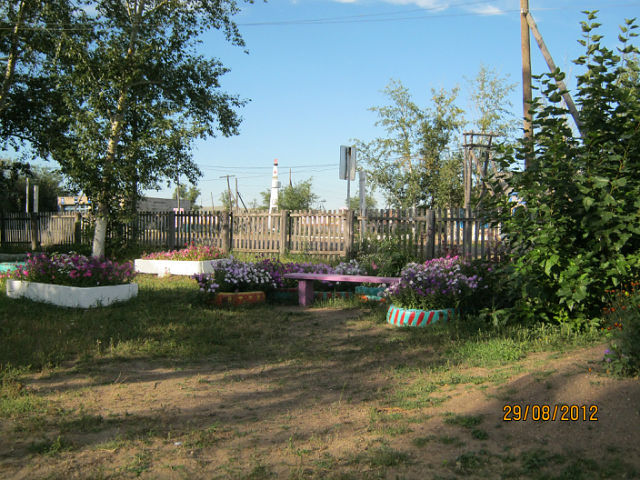 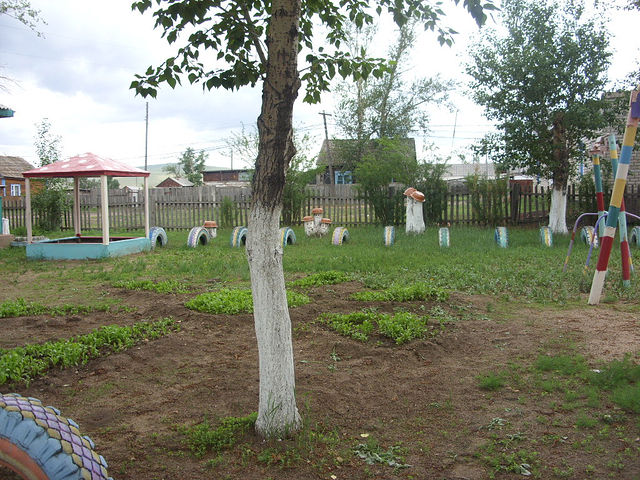 Проект «Где лежит путь к здоровью?»
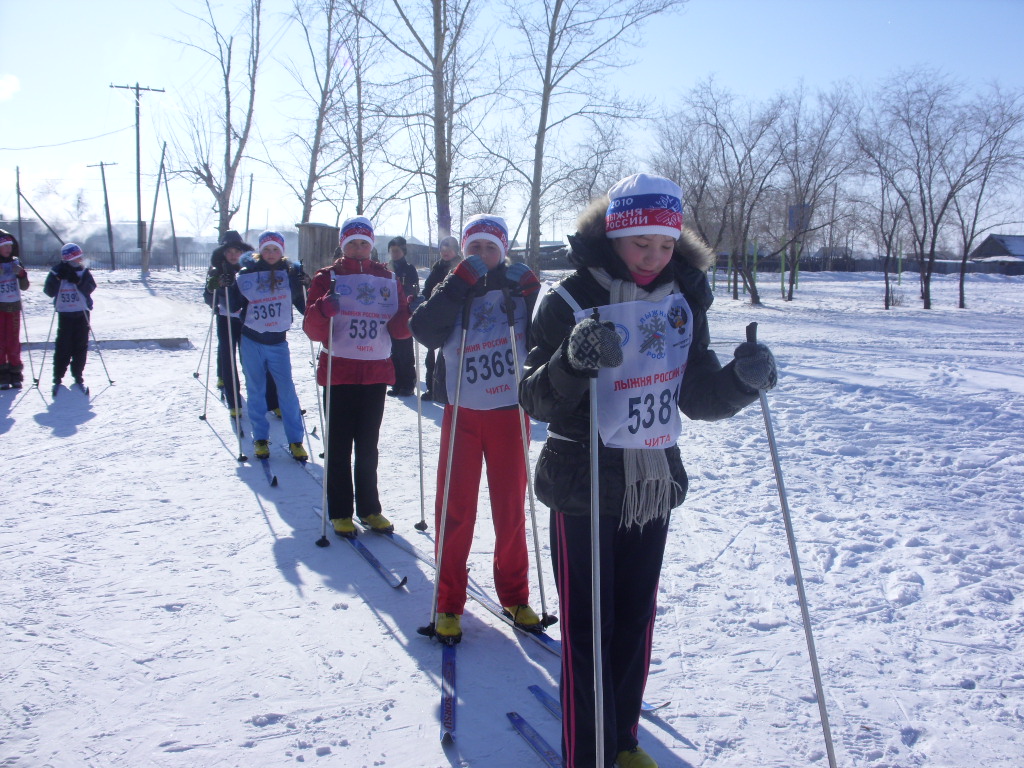 Гимнастический городок
Спортивная  площадка школы №2
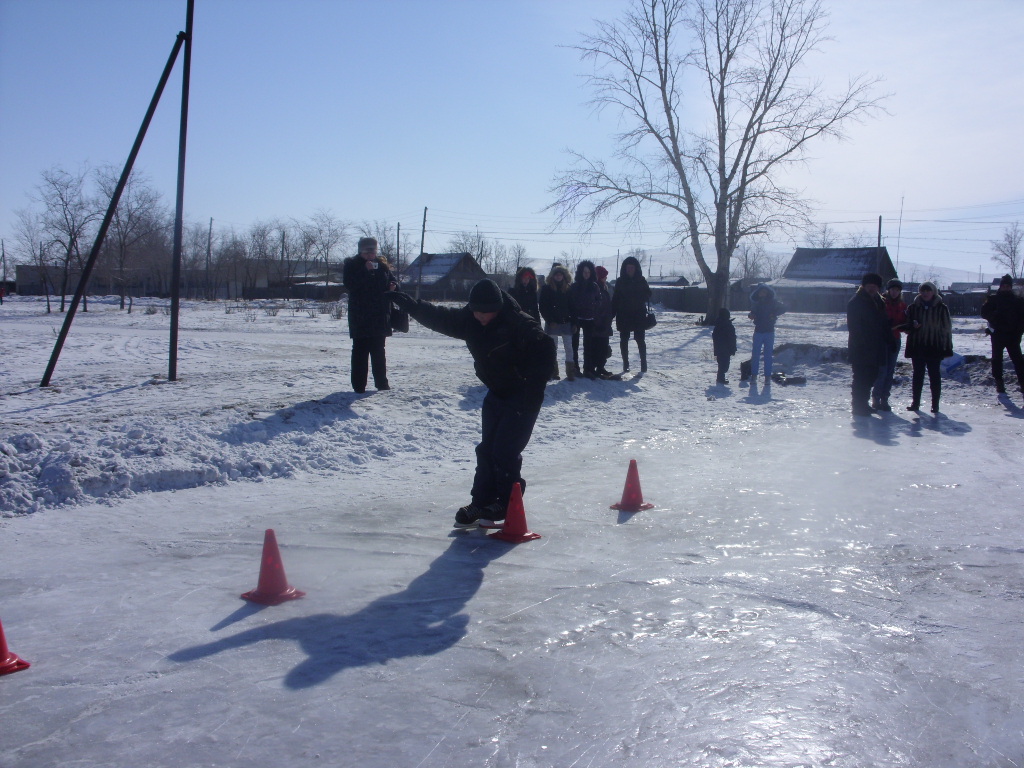 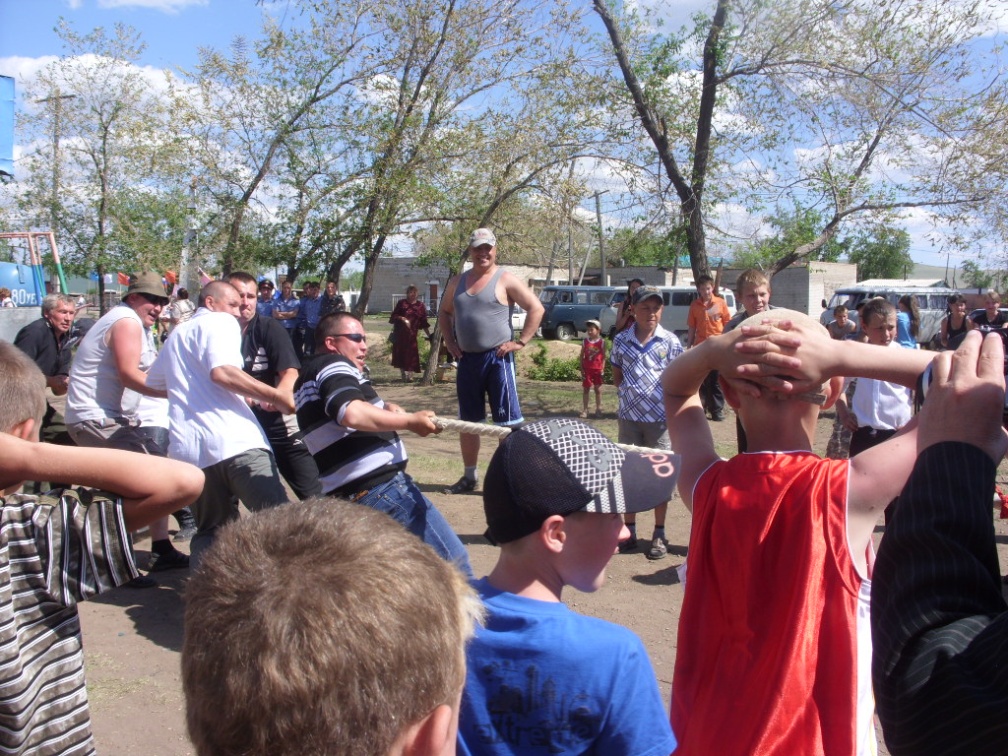 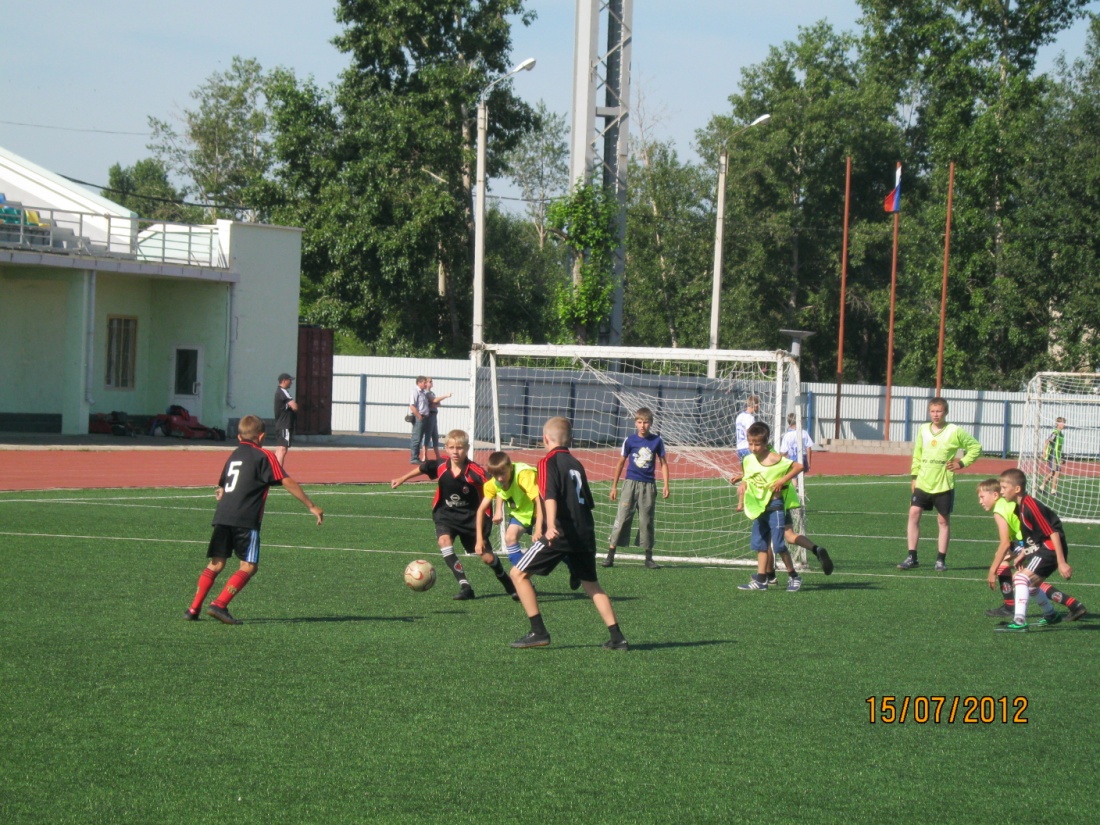 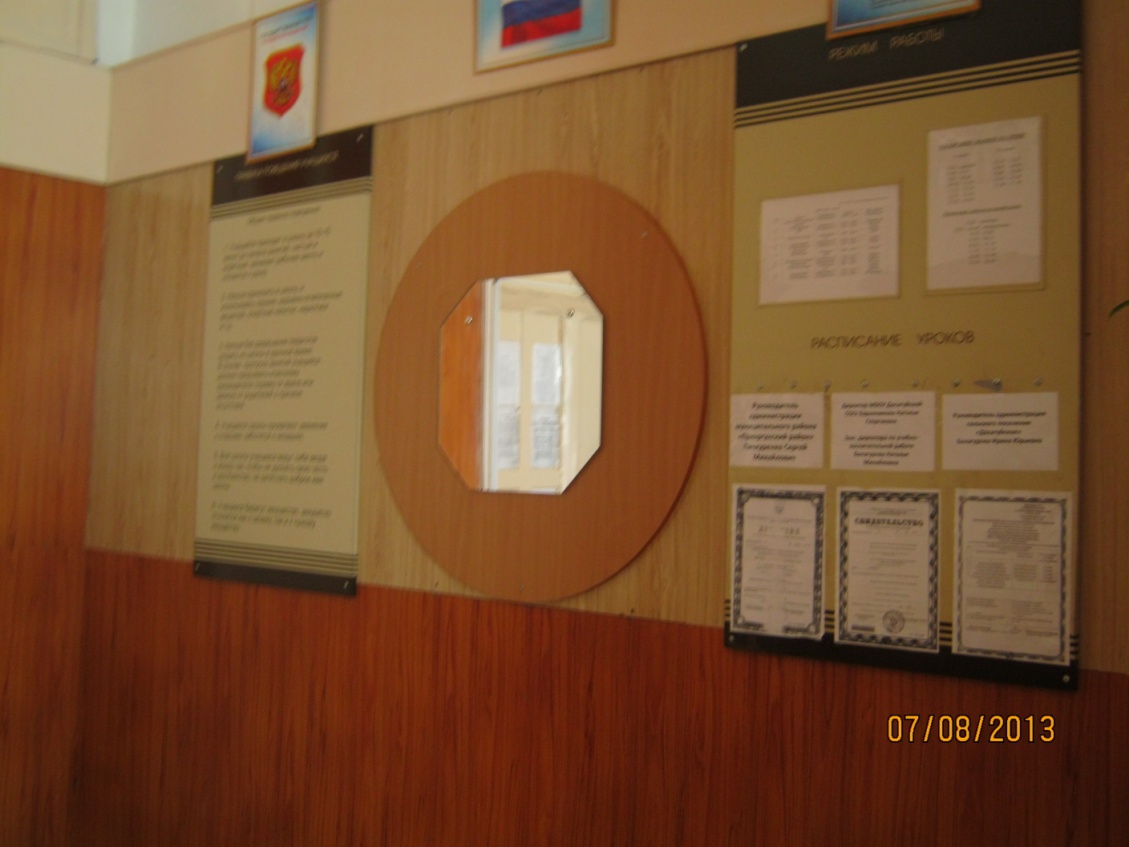 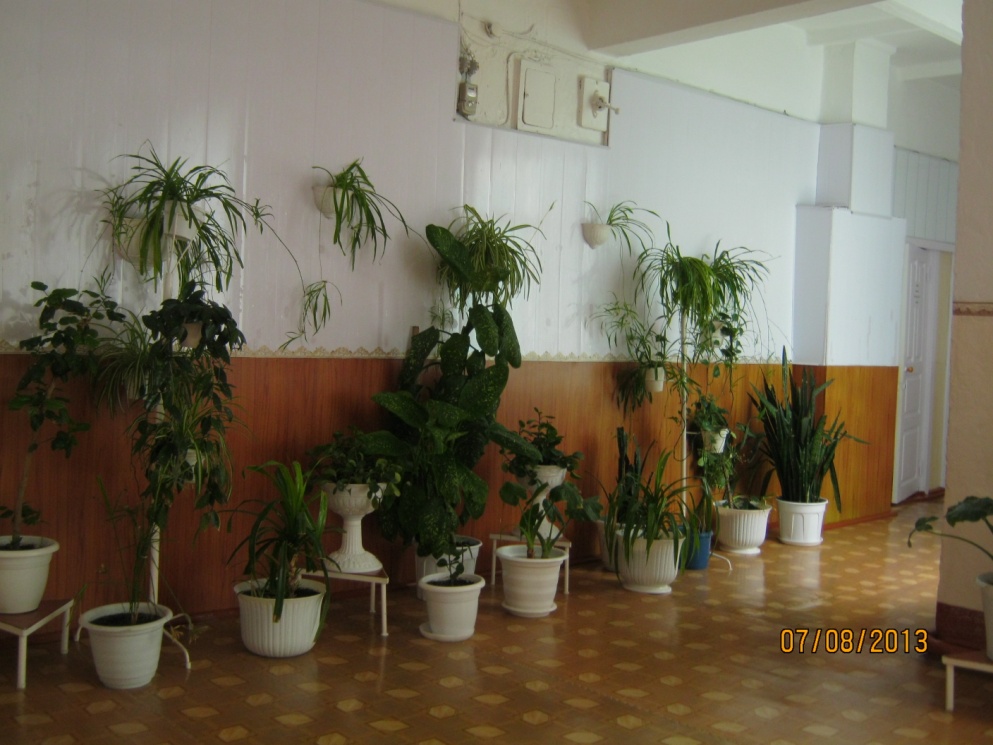 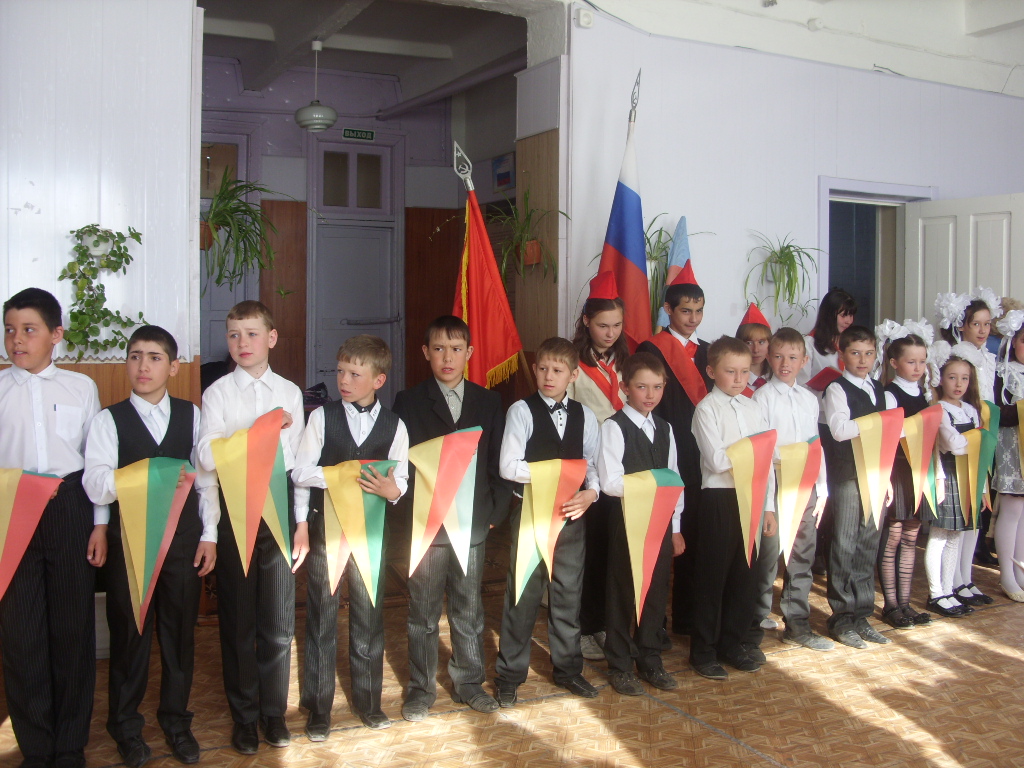 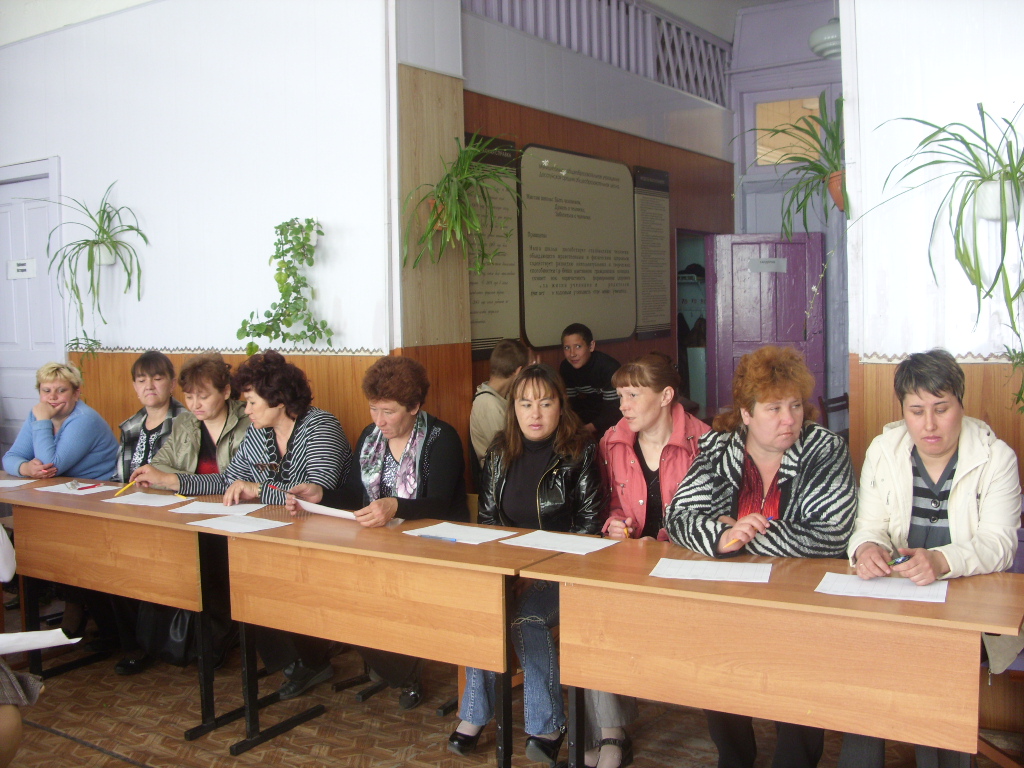 Методический кабинет
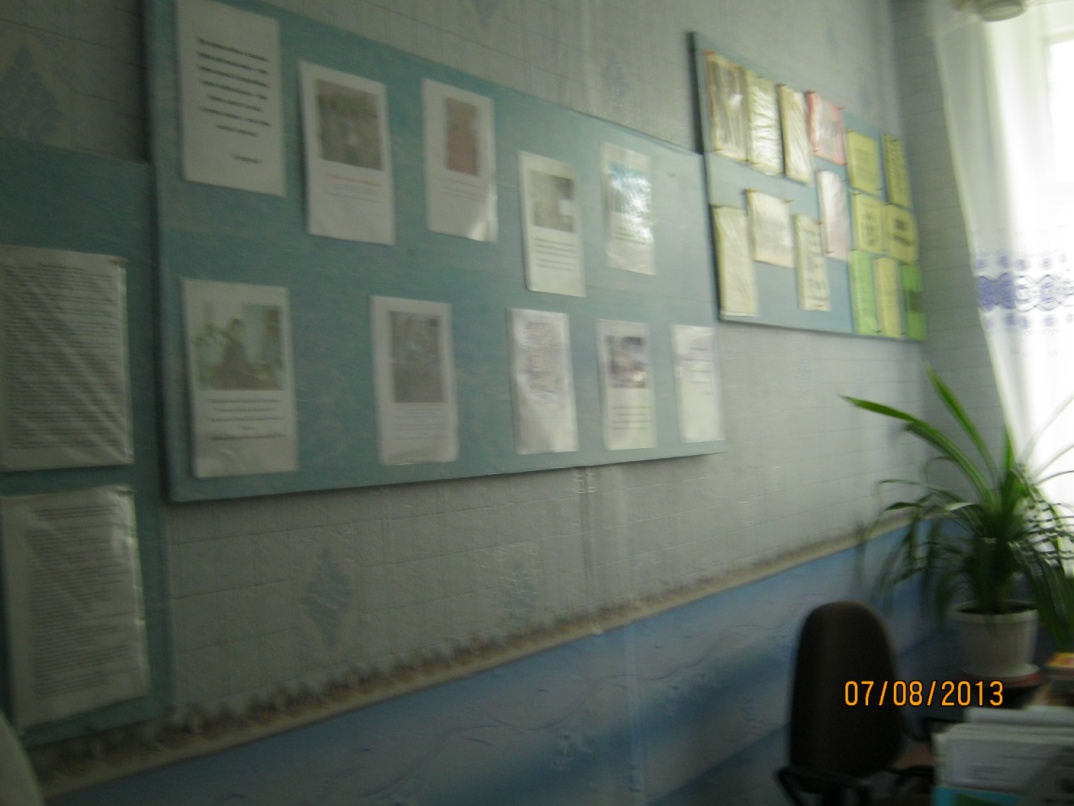 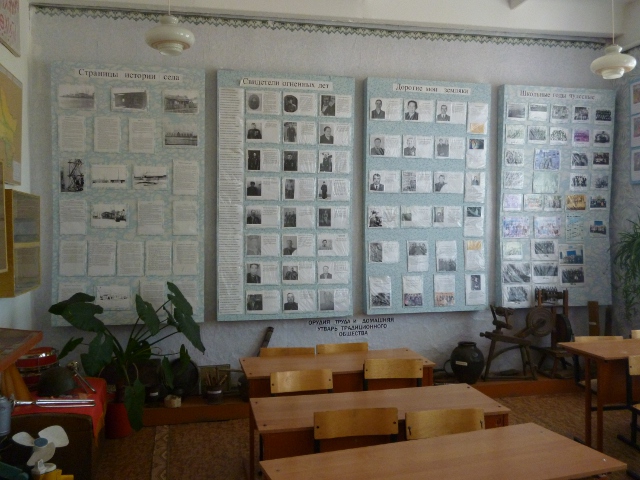 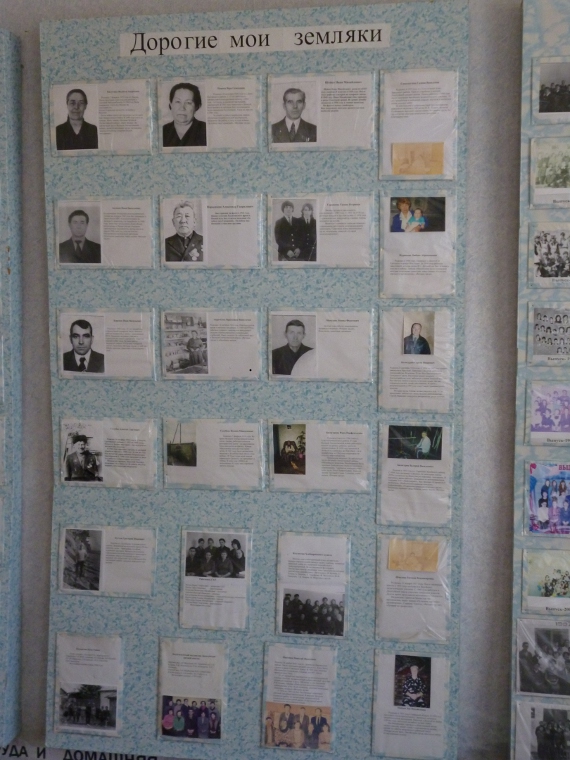 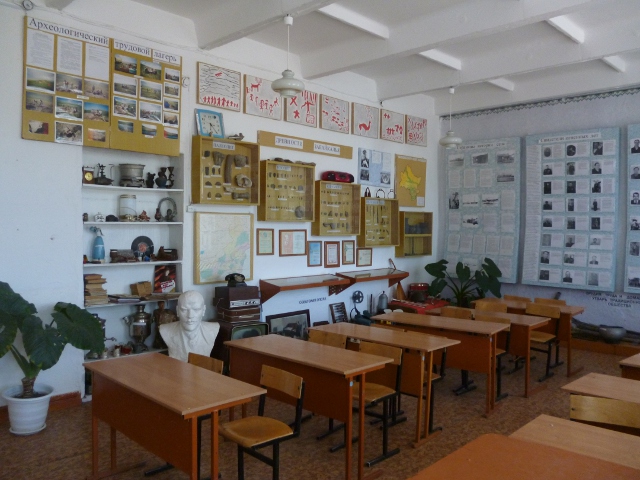 Древности Забайкалья
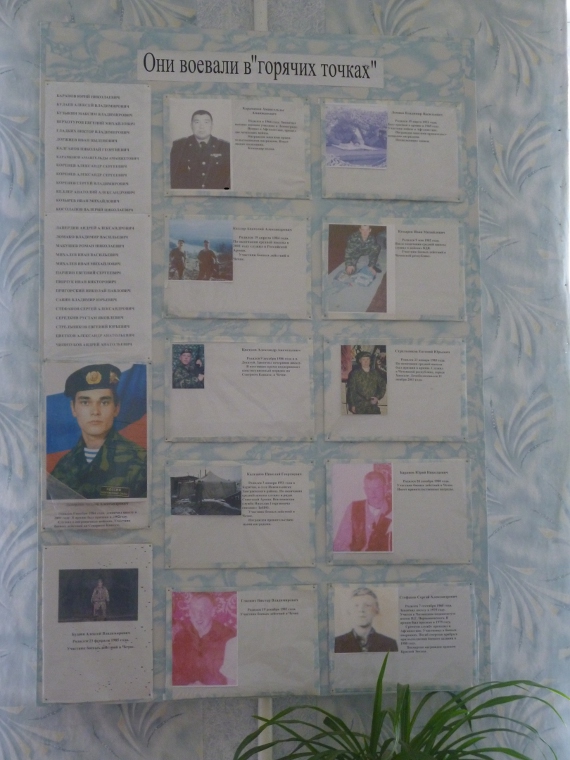 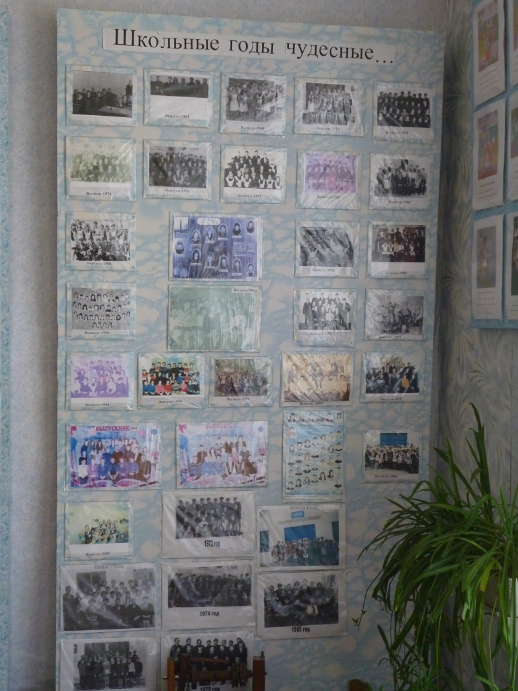 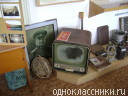 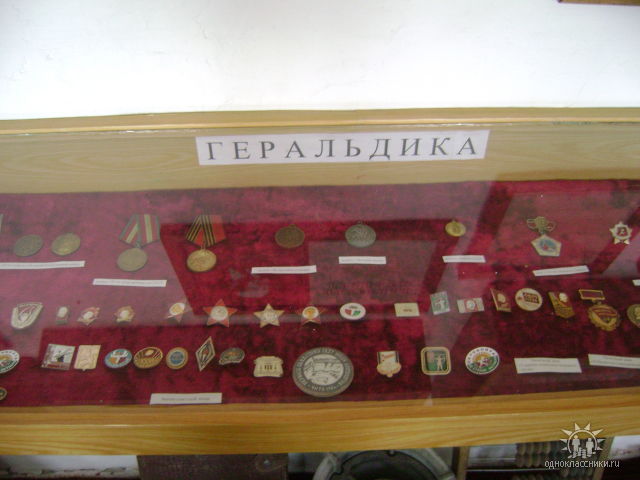 Методические материалы для учителя
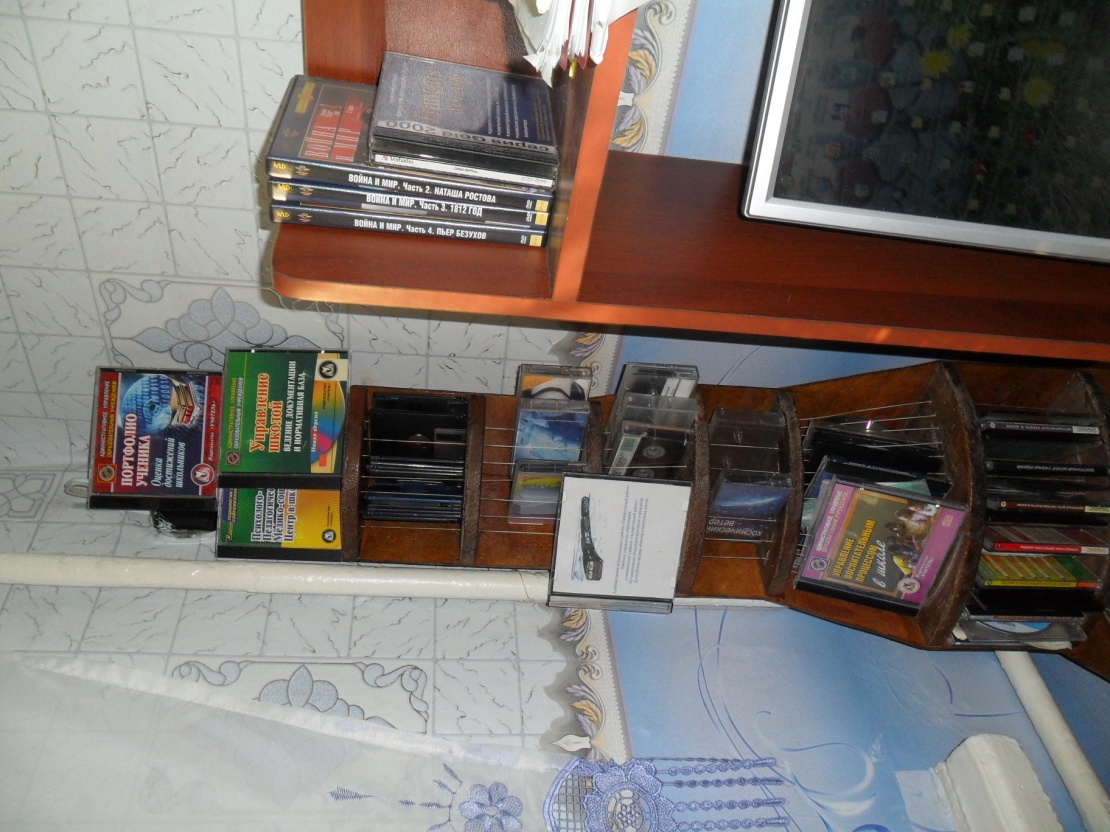 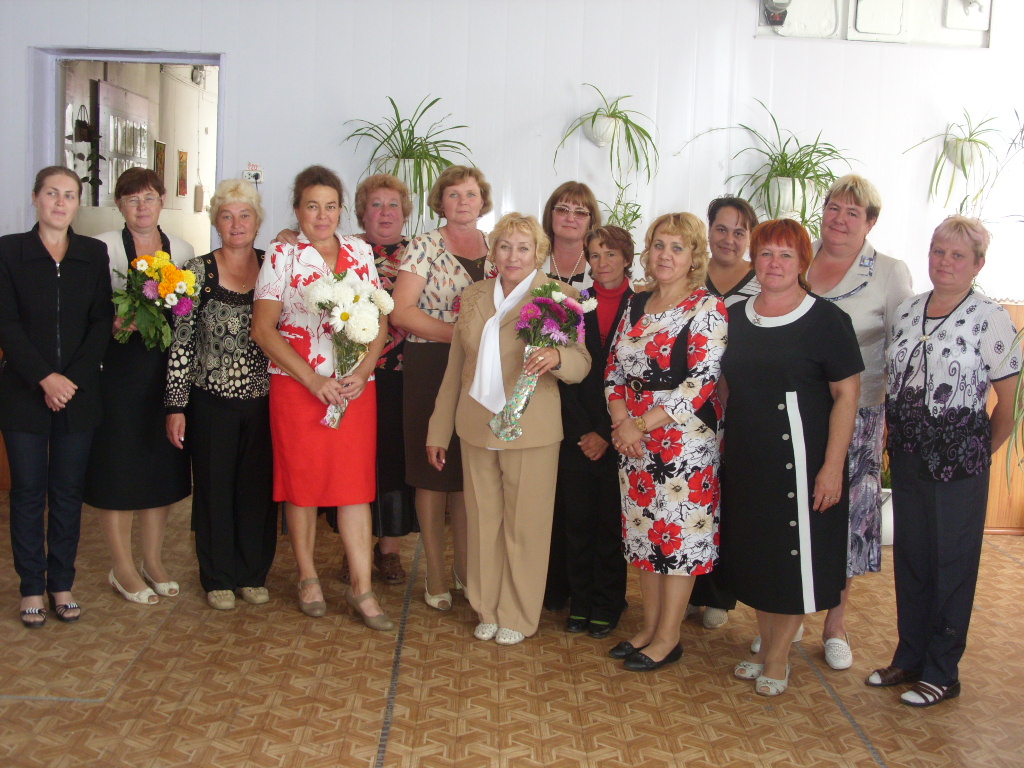 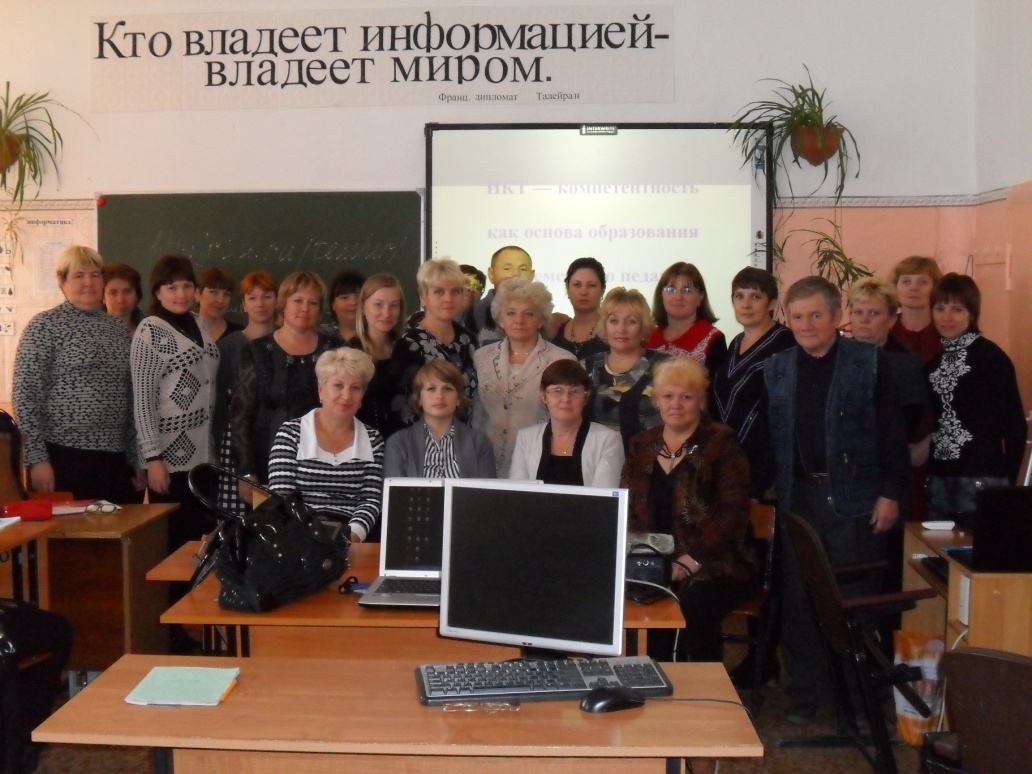 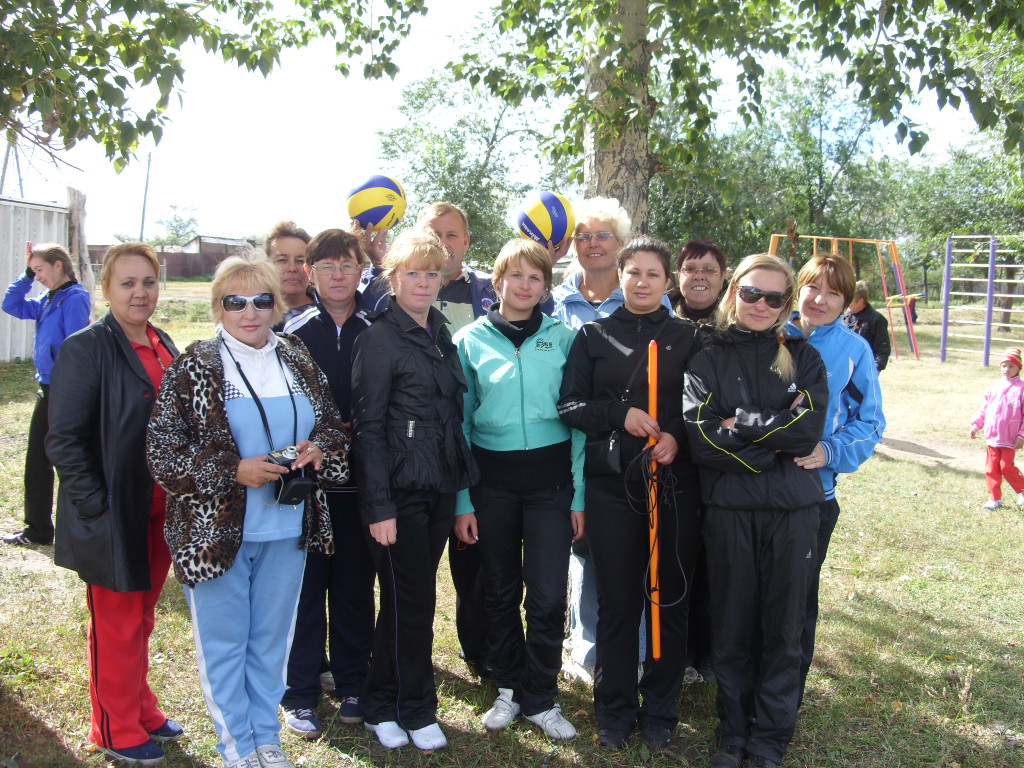 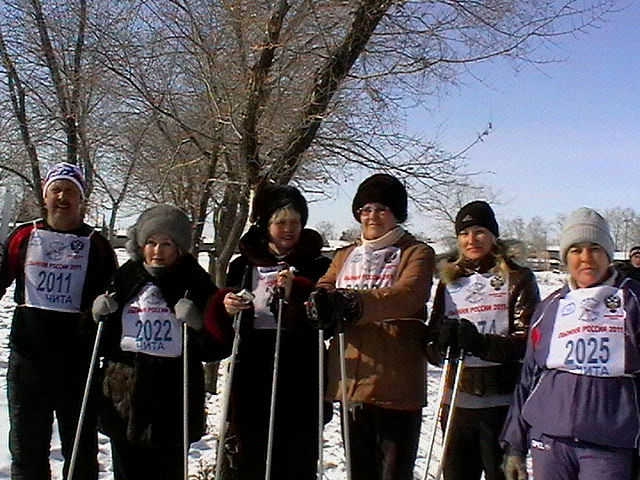 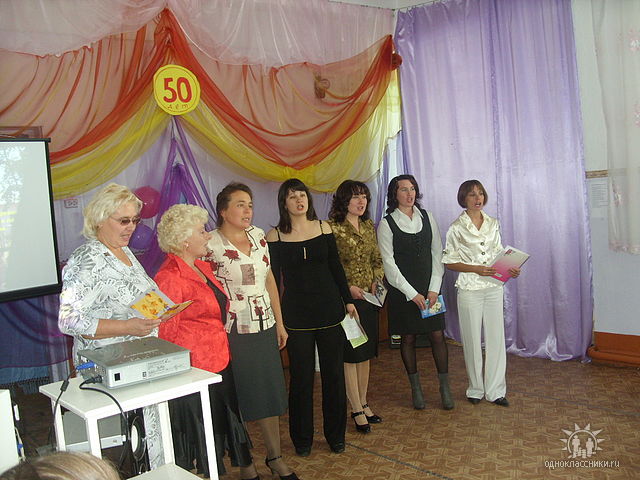 Методический комплекс в кабинете русского языка и литературы
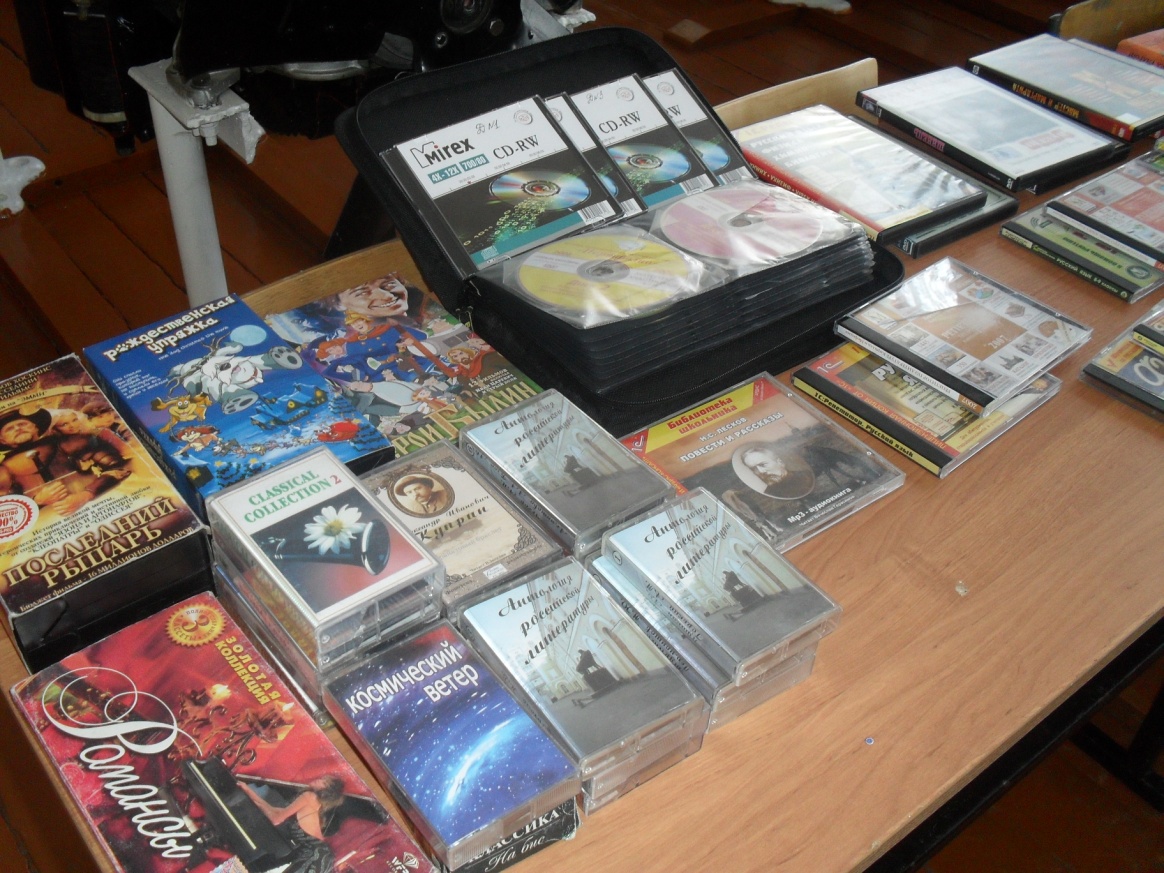 Внеурочная деятельность по литературе
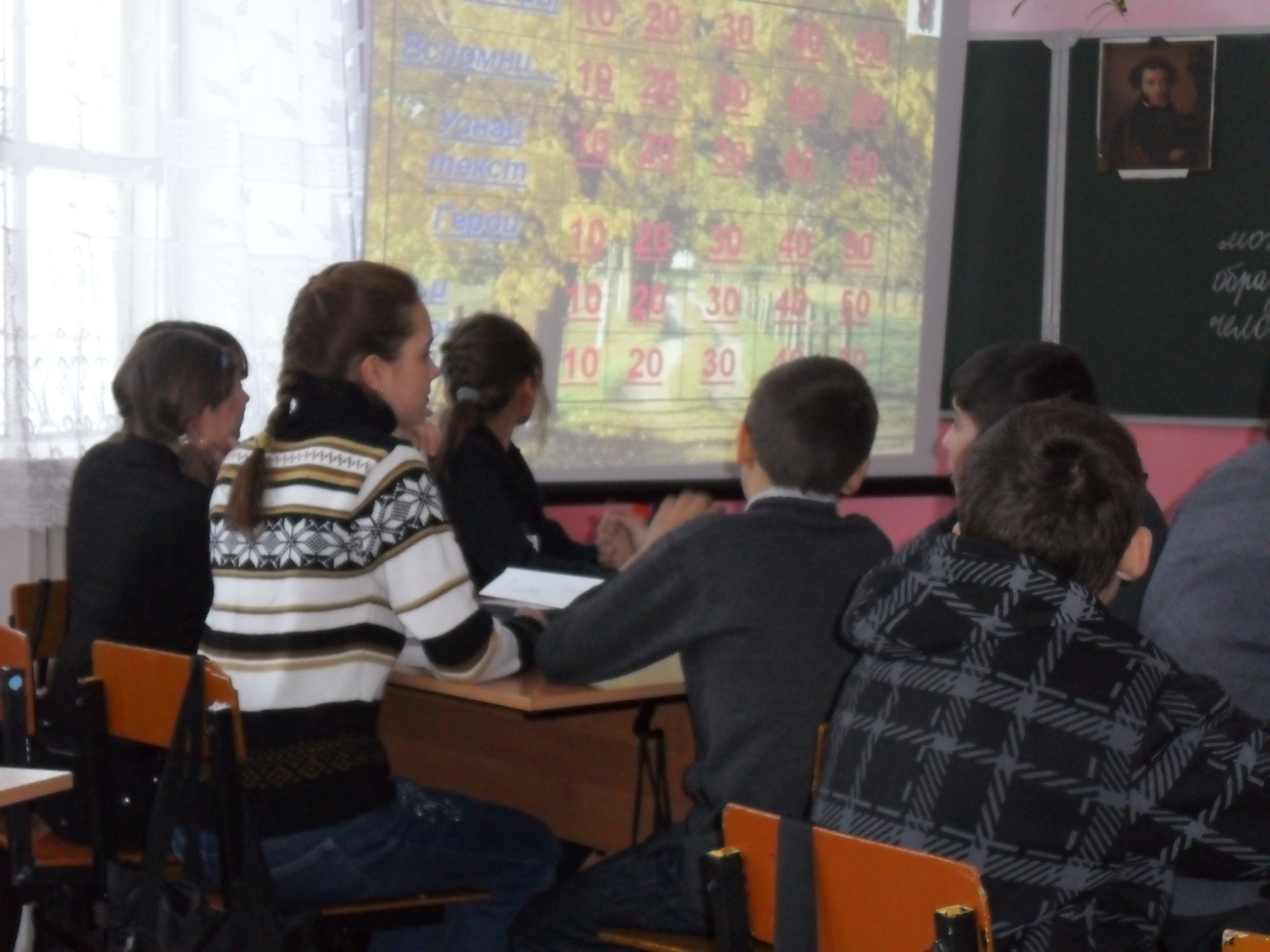 «Умелые ручки»
Кабинет географии
Рабочее 
место учителя
Кабинет 
социально-психологической службы
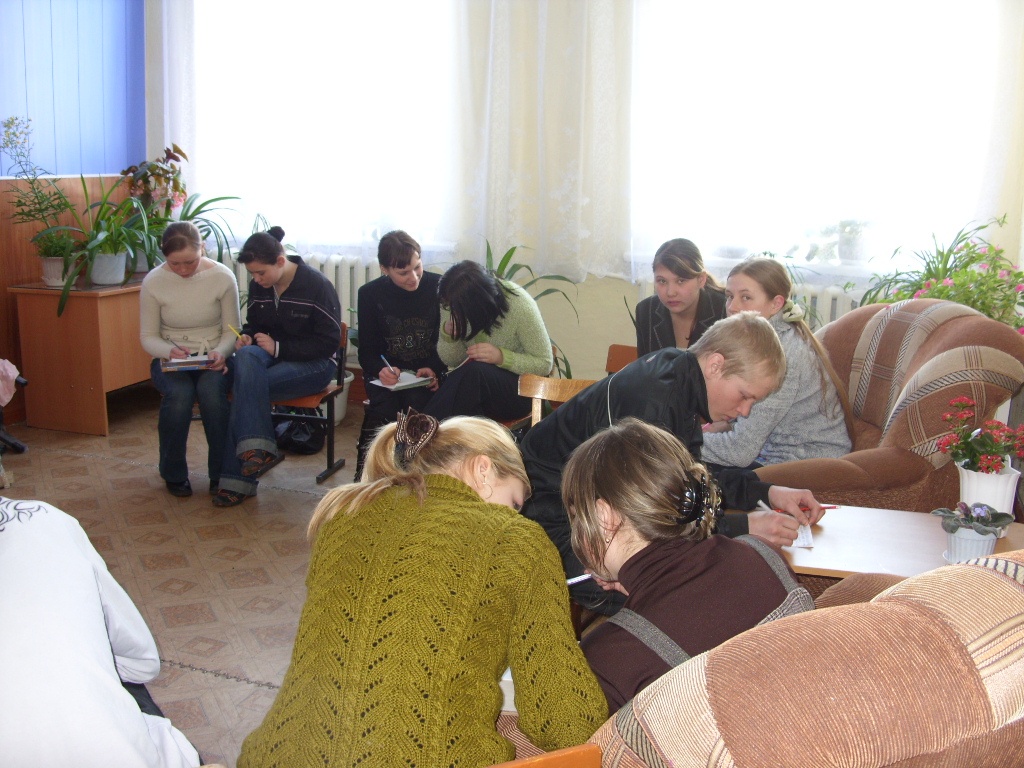 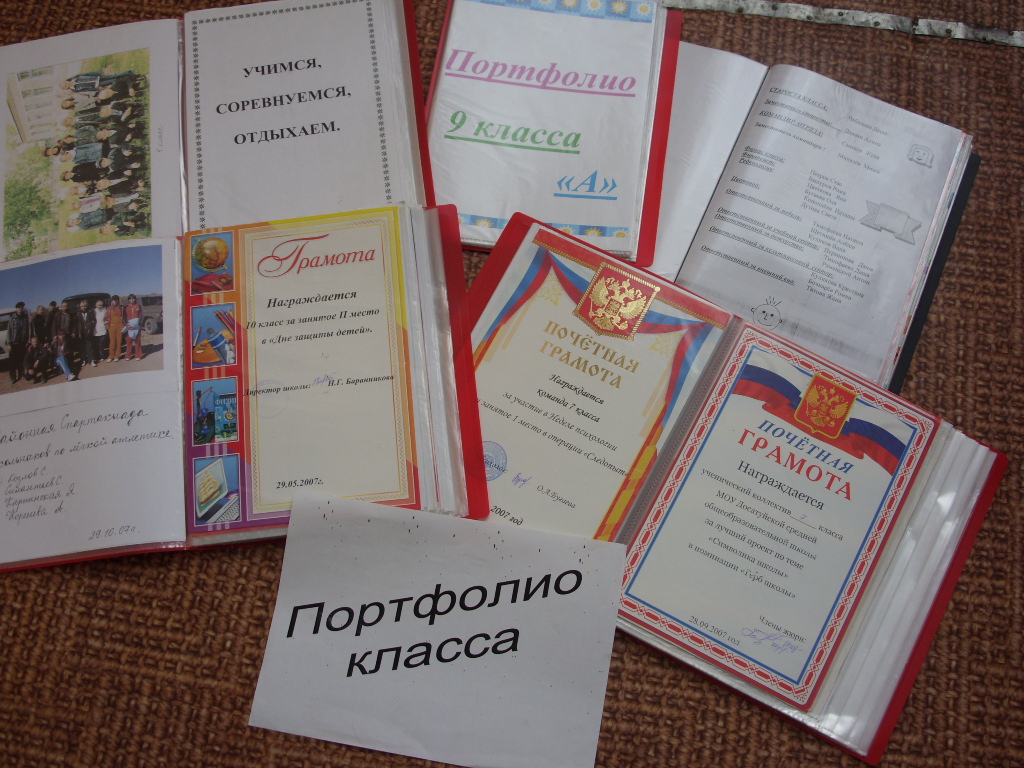 Накопительная система оценивания - портфолио
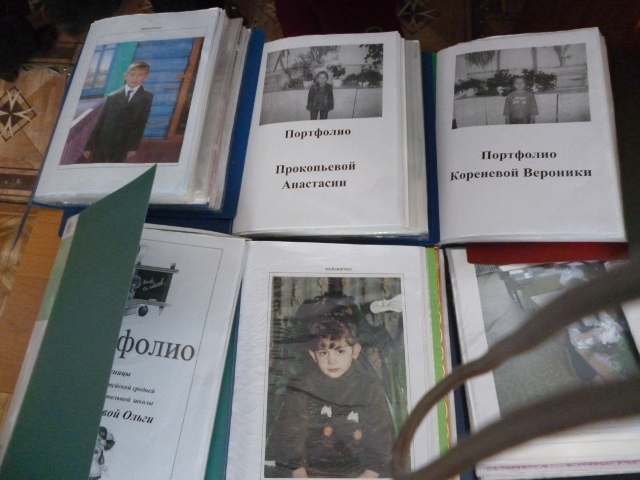 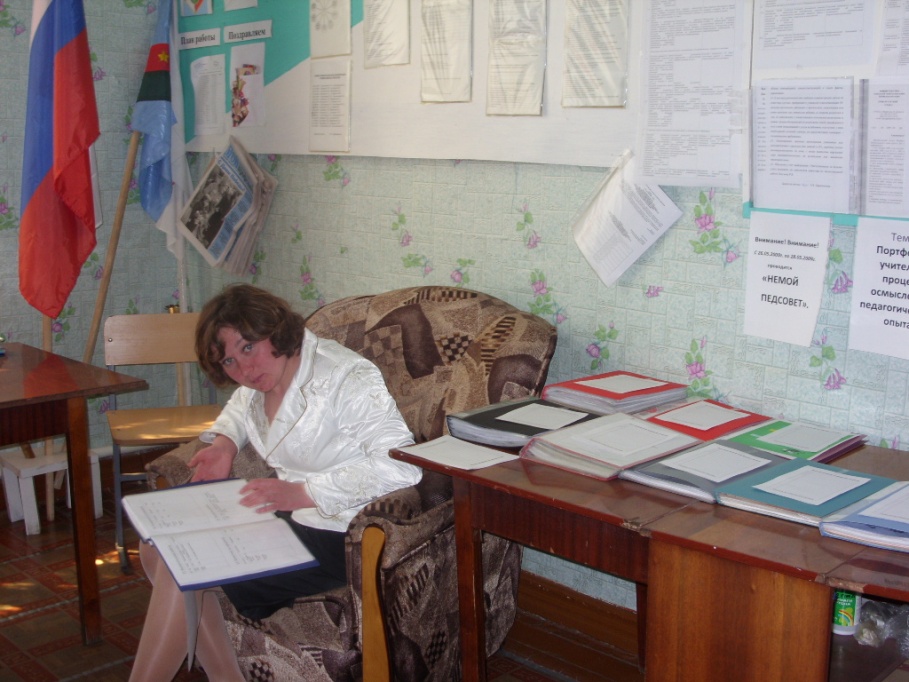 «Золотая десятка школы»
Кабинет информатики
Проект  
«ЭОР в образовательном процессе»
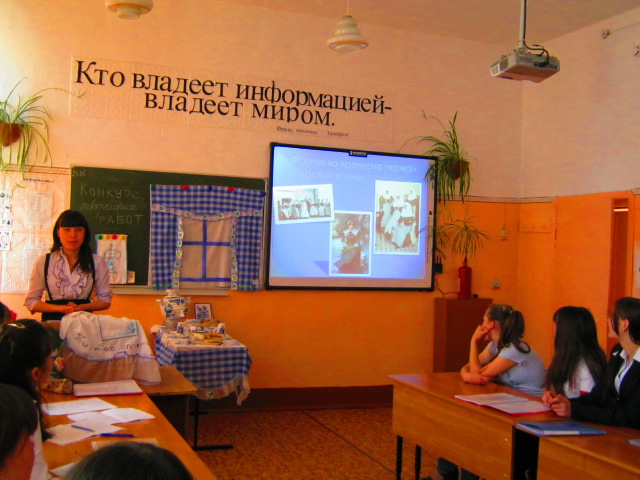 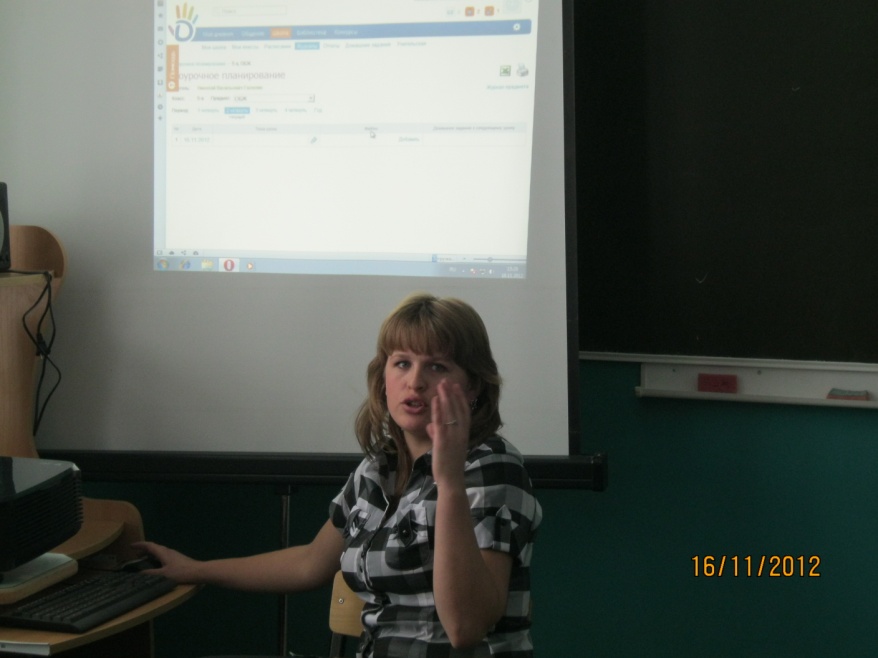 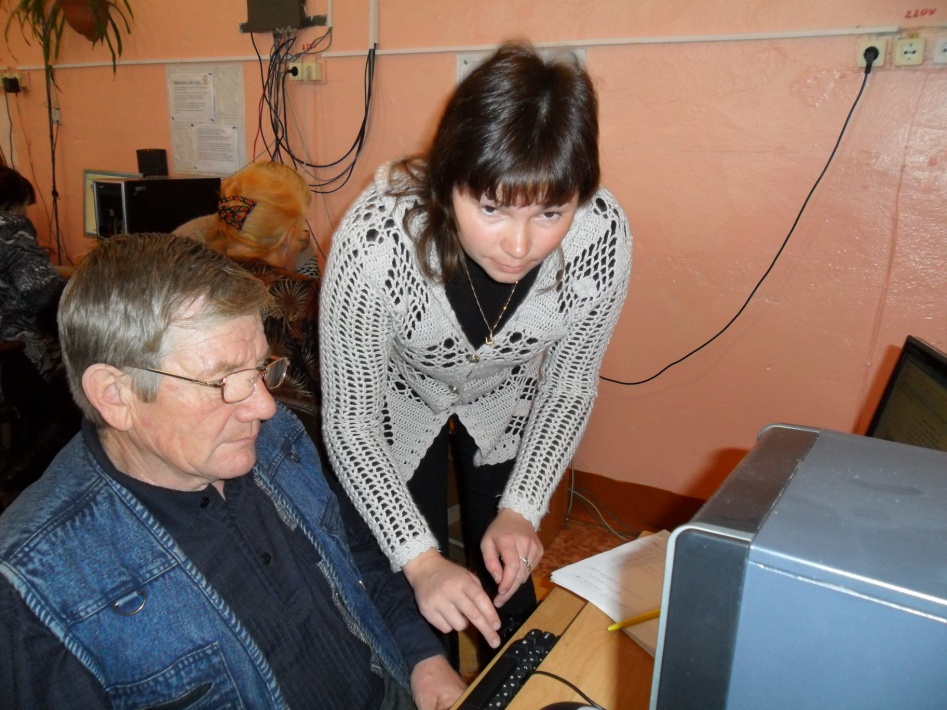 Кабинет искусства
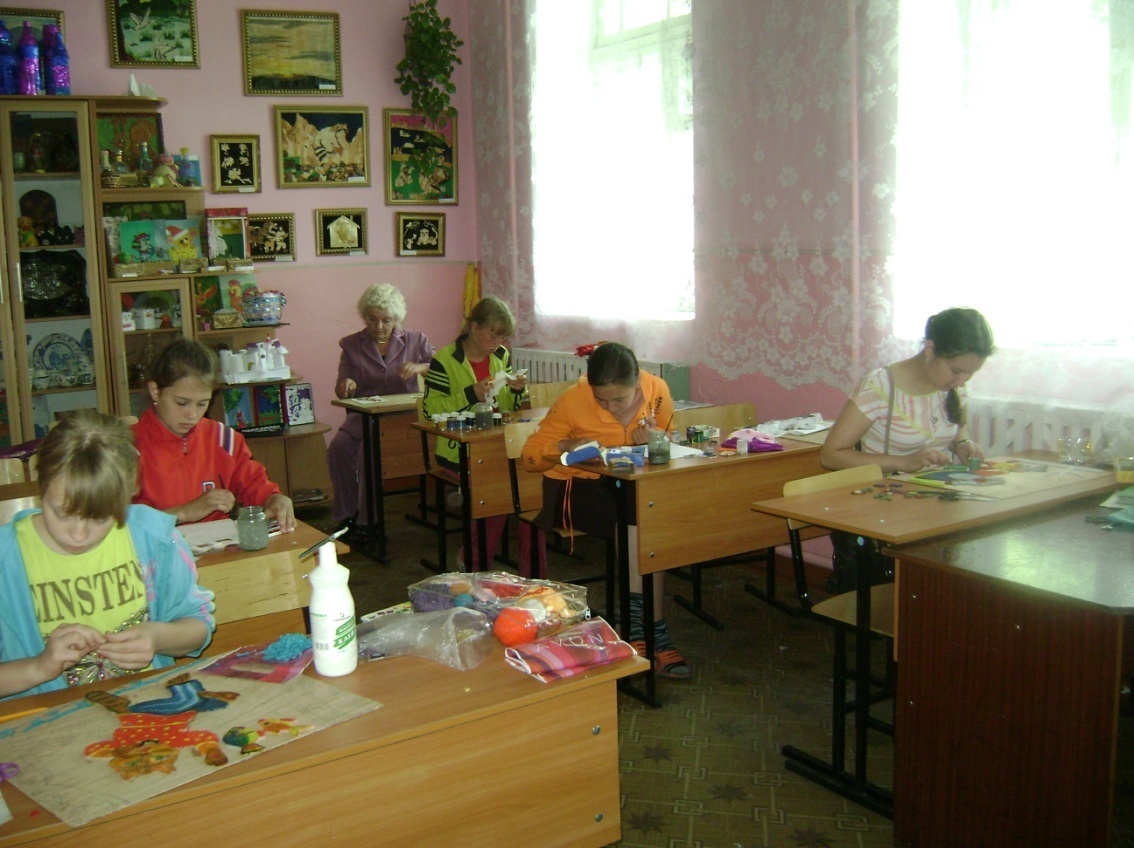 Художественная мастерская
«Волшебное лукошко»
Кабинет автодела
Кабинет химии
На уроке химии
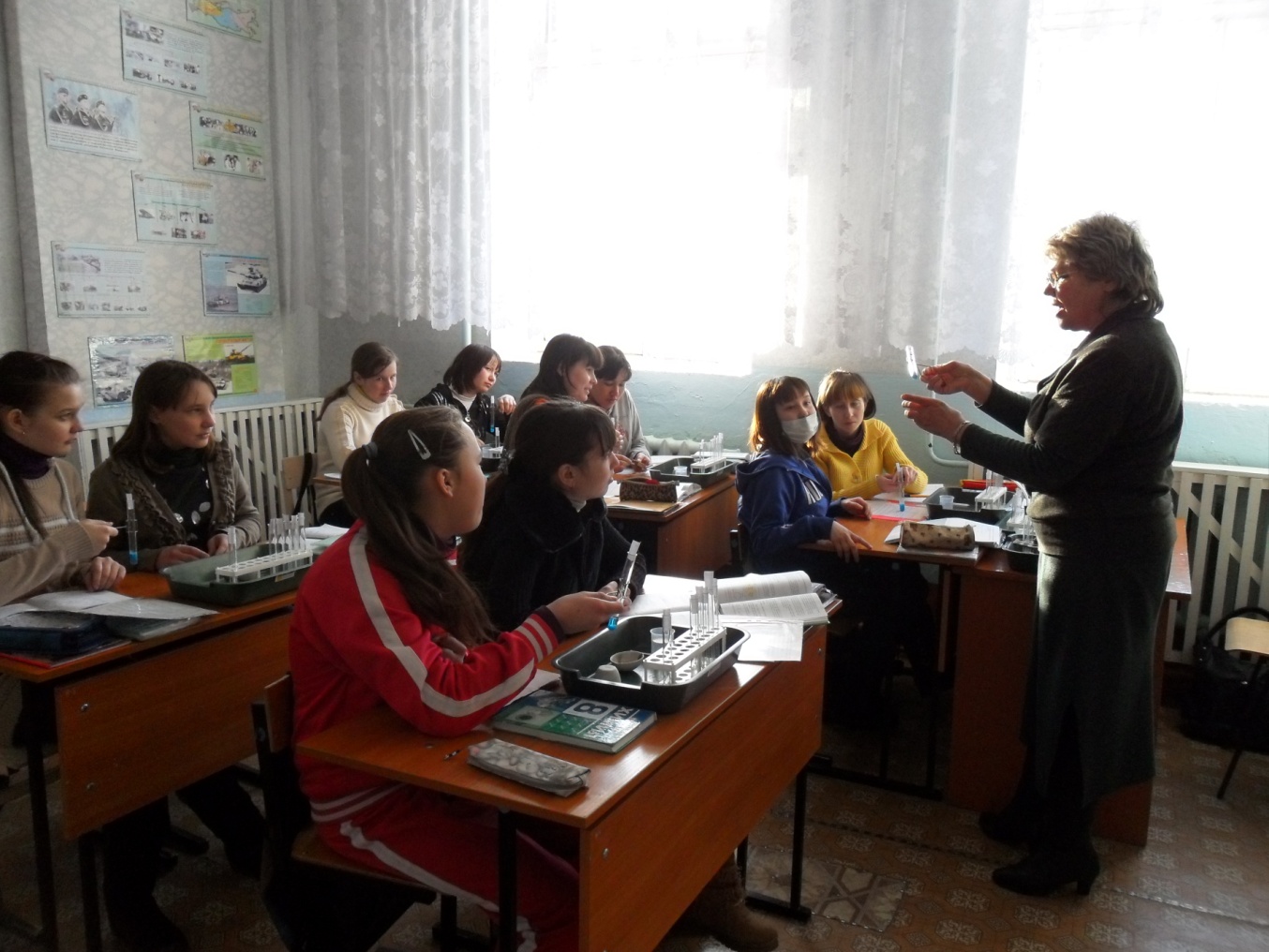 Кабинет биологии
Рабочее место учителя физики
Кабинет математики
Кабинет ОБЖ
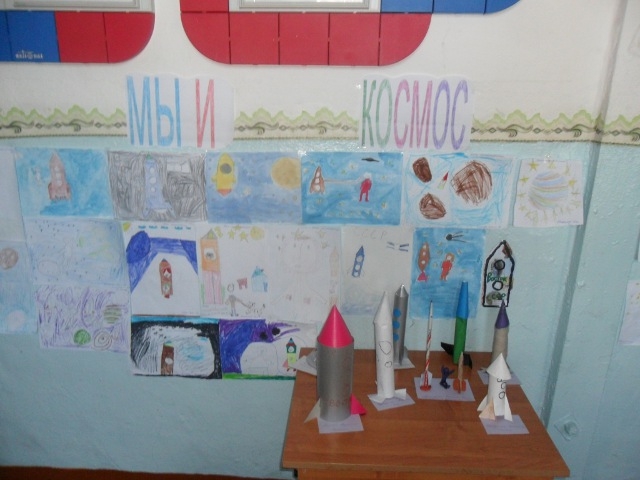 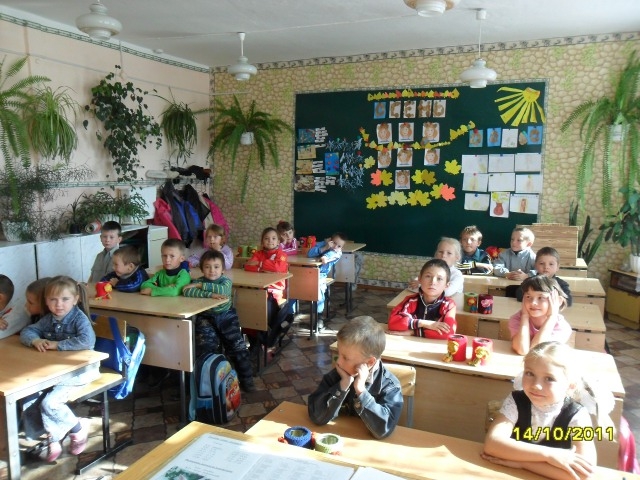 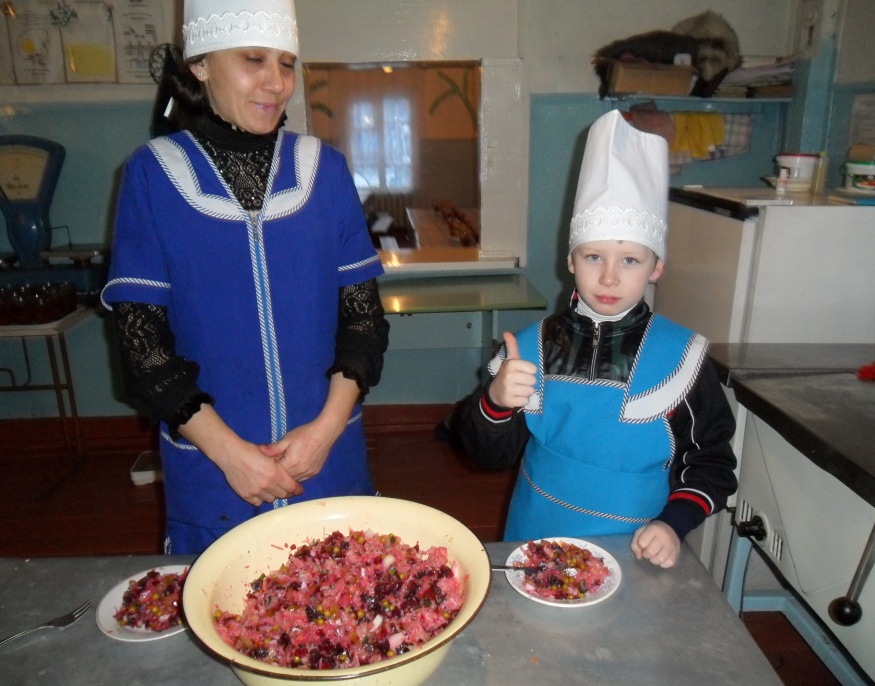 Семинары учителей начальных классов
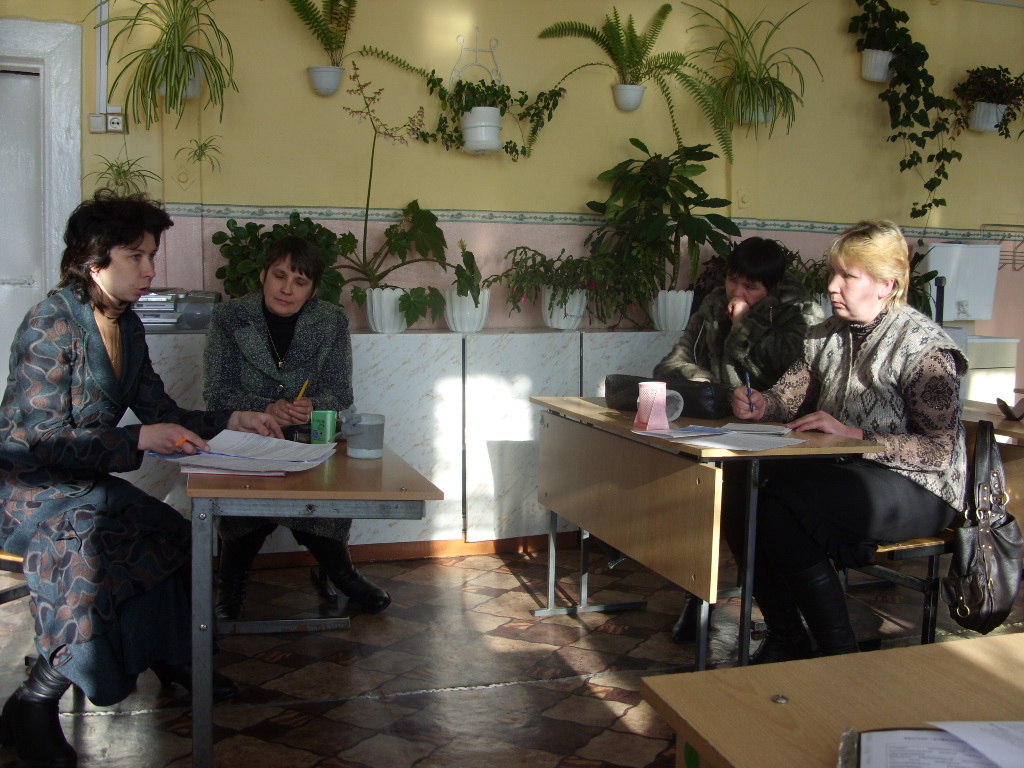 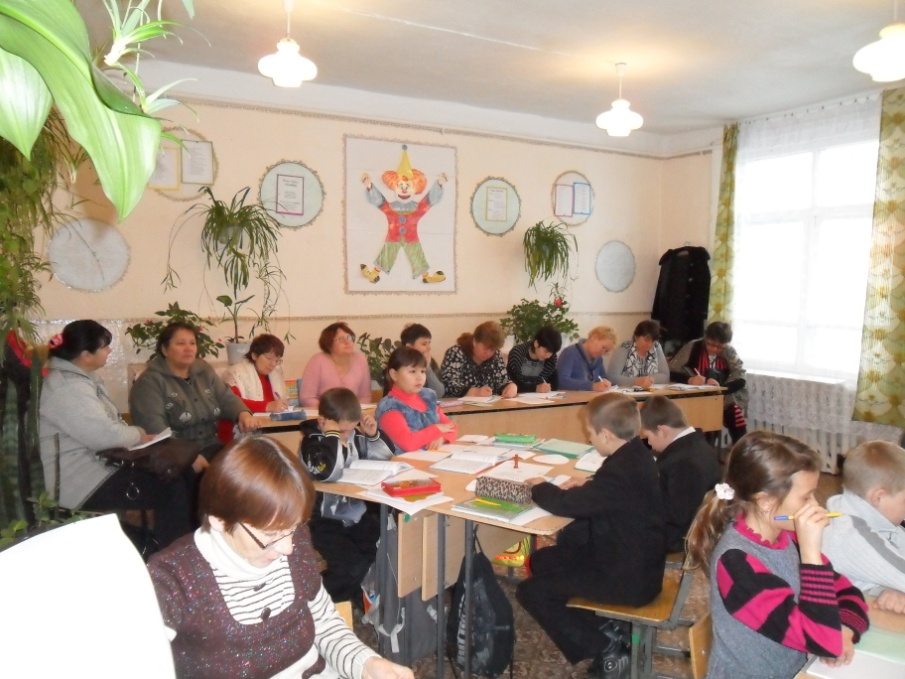 Кабинет начальных классов
Рабочее место учителя
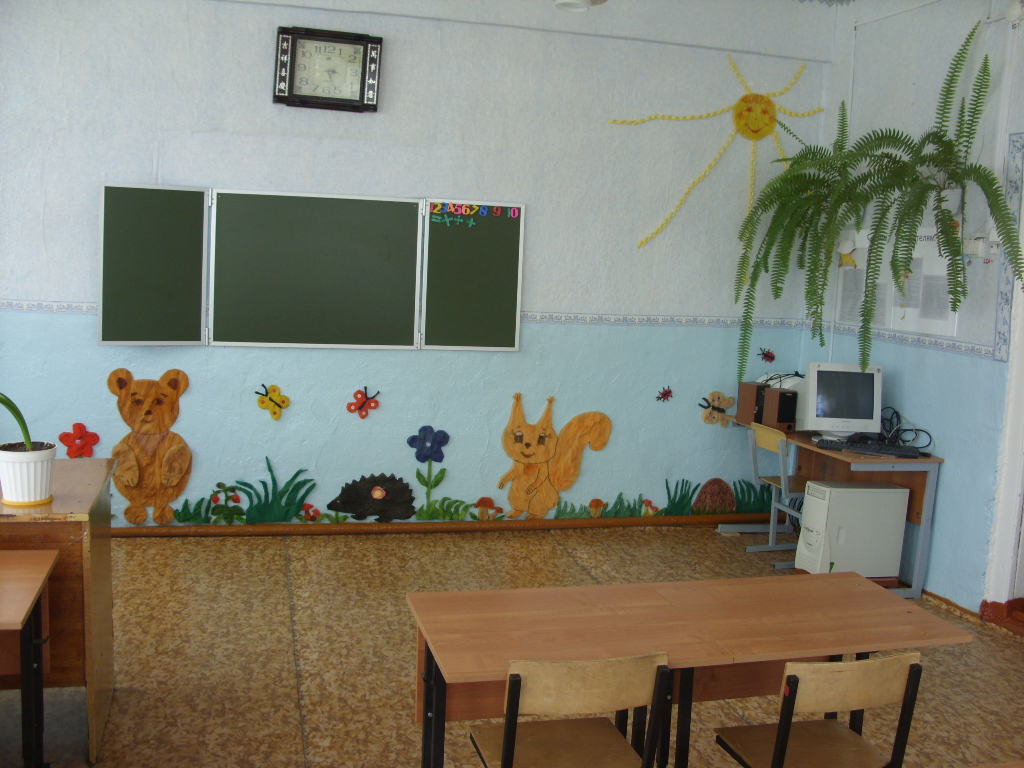 У дошкольников
В библиотеке
Новые учебники для учащихся 1-5 классов
В медицинском кабинете
ШКОЛА МЕЧТЫ
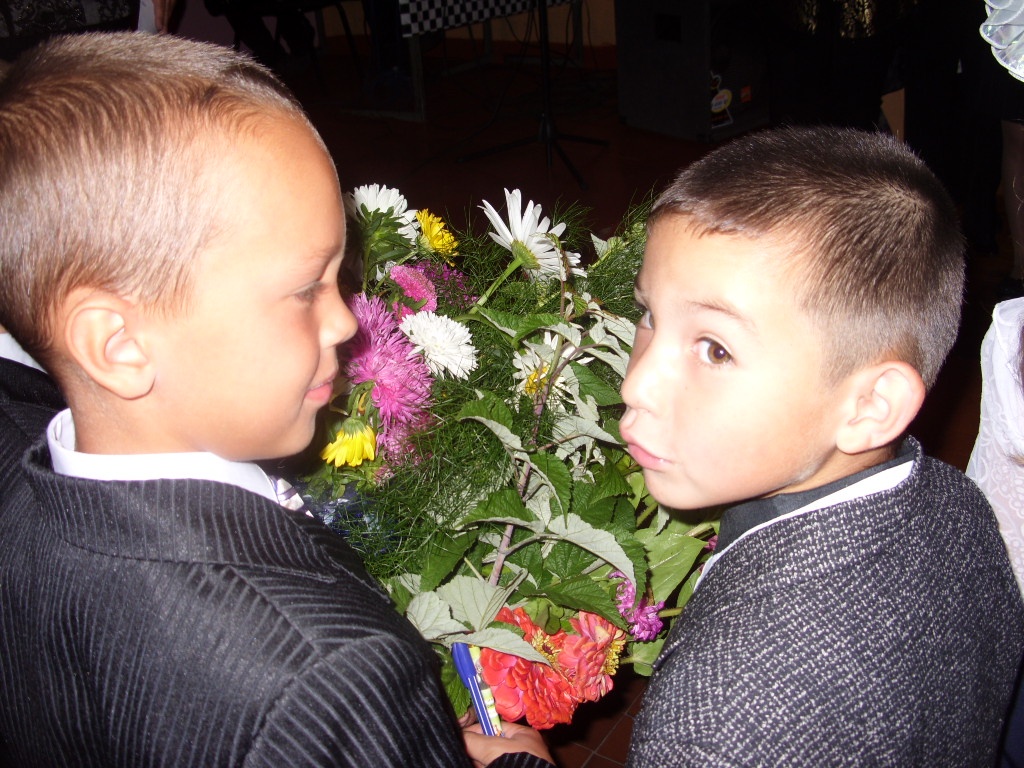 Здравствуй,  школа!
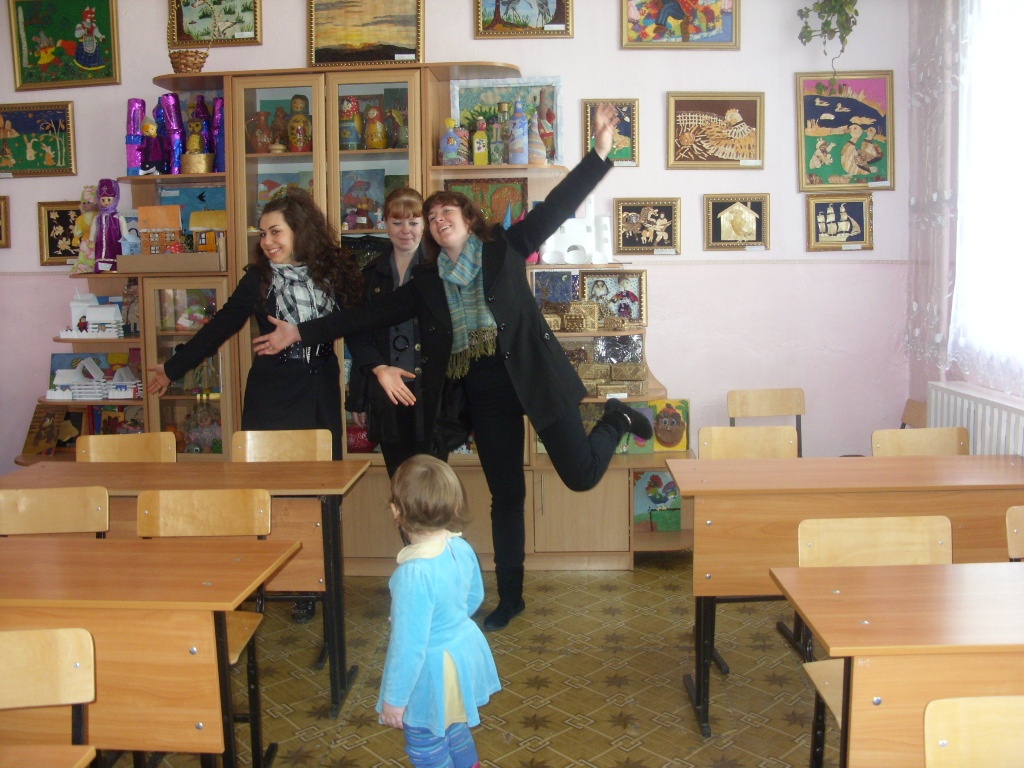 С наступающим Новым годом! Здоровья,
 творчества, терпения!